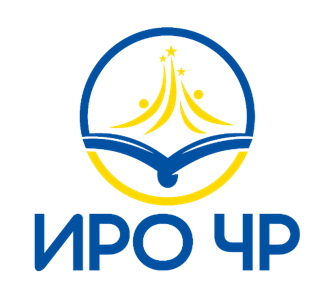 Роль и место методической службы в научно-методическом сопровождении педагогических кадров

Проректор по НМР ГБУ ДПО «ИРО ЧР»
Хатаева Р.С.
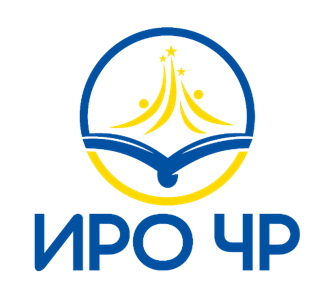 Концепция развития методической службы в системе образования Чеченской Республики
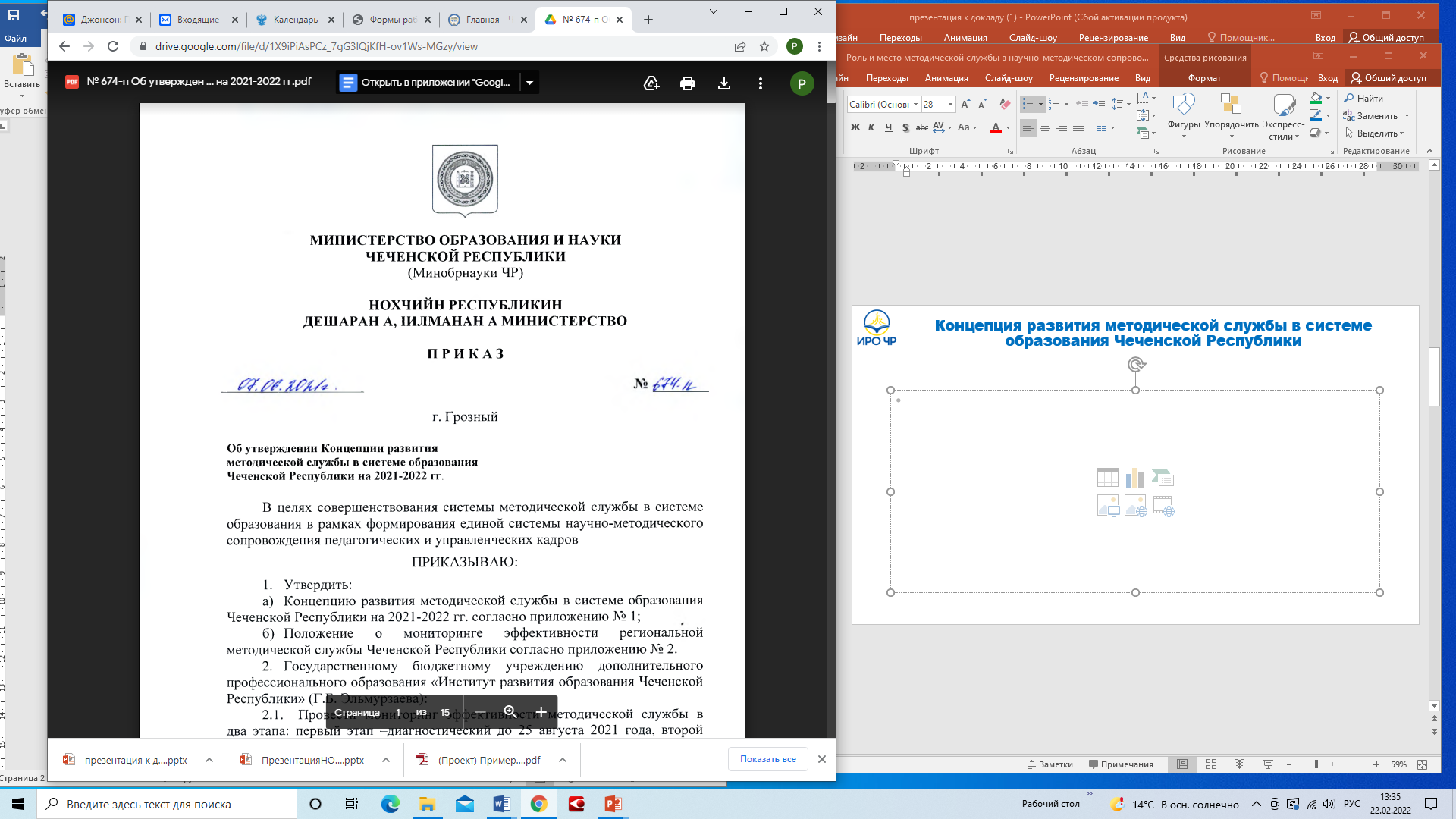 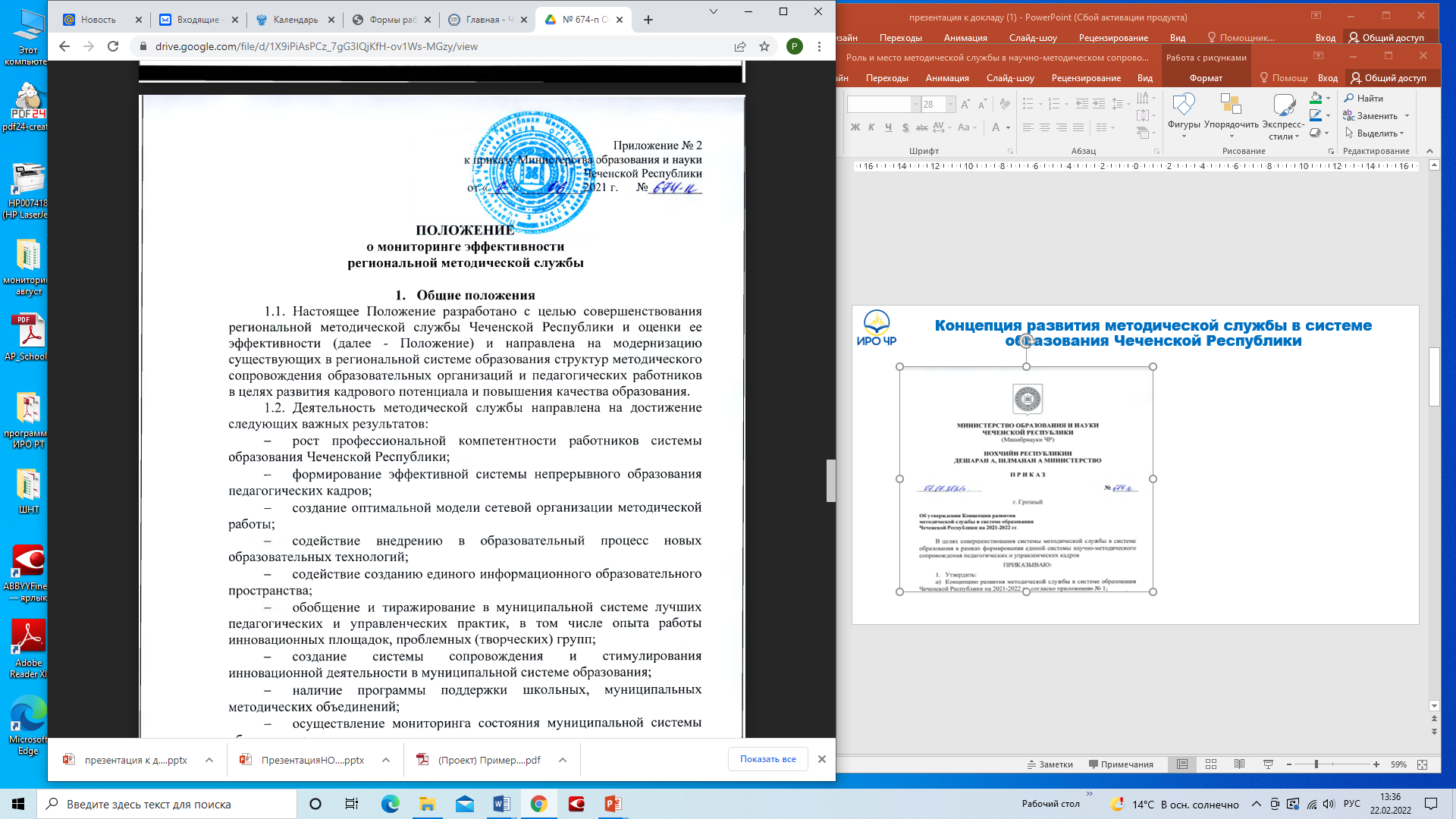 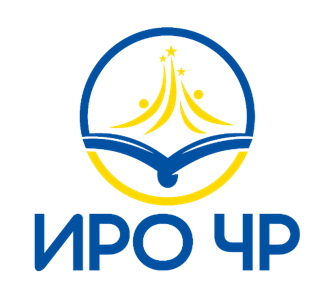 Основная миссия методической службы - содействие комплексному развитию образовательного учреждения, оказание реальной адресной помощи педагогам и руководителям в развитии их профессионального мастерства, повышении творческого потенциала
Основные функции методической  службы в системе образования:
Задачи муниципальных методических служб:
1 уровень
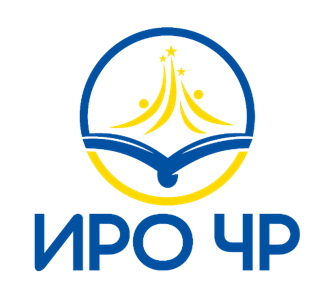 Министерство образования и науки Чеченской Республики
Структура муниципальной методической службы Чеченской Республики
ГБУ ДПО «Институт развития образования Чеченской Республики»
Региональное учебно-методическое объединение (РУМО)
Муниципальные методические службы в 17 муниципальных образованиях и городских округах республики
2 уровень
Ассоциация молодых педагогов
Ассоциация директоров ОО
12 предметных Ассоциаций учителей педагогов
Образовательные организации
3 уровень
Школьные методические объединения педагогов
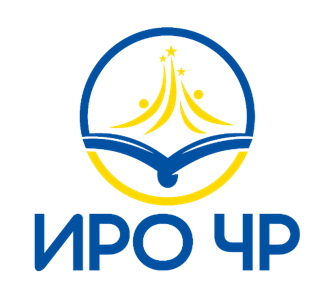 Основные идеи обновленной модели муниципальной методической службы
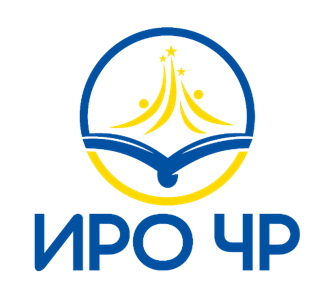 Ожидаемые результаты в развитии муниципальной методической службы
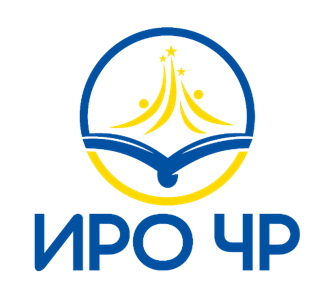 Региональный методический актив
Приказом Министерства образования и науки Чеченской Республики №176-п от 10.02.2022г. утвержден реестр региональных методистов из 74 чел. по 9 предметам (русский язык, литература, математика, химия, биология, история, география, обществознание и физика), прошедших повышение квалификации по программ повышения квалификации из реестра Федерального оператора и оценку предметных и методических компетенций ФИОКО, педагоги высшей квалификационной категории, имеющие высшее педагогическое образование и стаж работы по специальности не менее 5 лет.
Количество региональных методистов формируют из расчета 1 единица 200-250 педагогических работников.
Для системы общего образования необходимо наличие -187 региональных методистов.
ЦНППМ ПР ИРО ведет работу по подготовке региональных методистов и пополнению пула региональных методистов до соответствующего количества до конца 2022 г.
Распоряжение  Министерства просвещения Российской Федерации от 16 октября 2020г. №Р-174 «О создании региональной системы научно-методического сопровождения педагогических работников и управленческих кадров»
Письмо Министерства просвещения Российской Федерации № АЗ-1061/08 от 10.112.2021г. «О формировании методического актива»
Приказом Министерства образования и науки Чеченской Республики №13-п от 12.01.2022г. «Об утверждении положения о формировании методического актива региональных методистов»
Региональный  методист
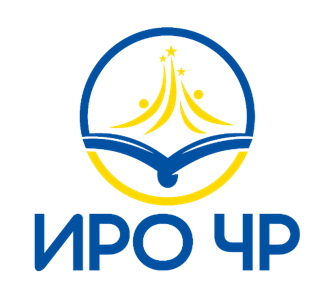 Модель взаимодействия региональных методистов с учителями школ ЧР
Проводит диагностику запросов, потребностей учителей
Изучает профессиональные дефициты учителей и западания учащихся по учебным предметам
Организует
Консультации
Семинары
Мастер-классы
практикумы
Посещение занятий учителя
Помощь учителю в работе с учащимися
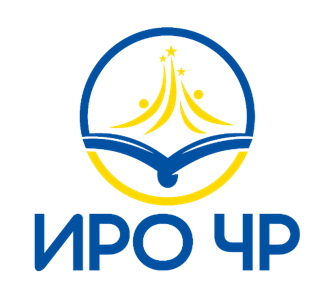 Взаимодействие  региональных методистов с муниципальными методическими службами
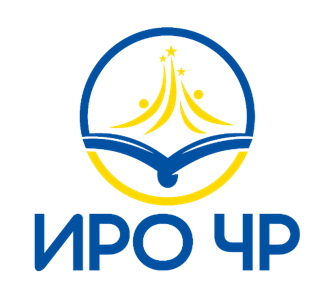 АНАЛИЗ МОНИТОРИНГА ЭФФЕКТИВНОСТИ МУНИЦИПАЛЬНЫХ МЕТОДИЧЕСКИХ СЛУЖБ
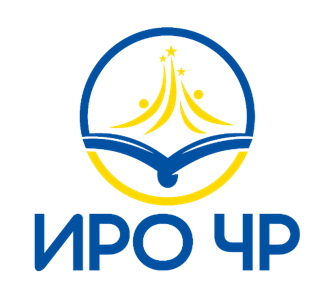 Рейтинг муниципальных методических служб
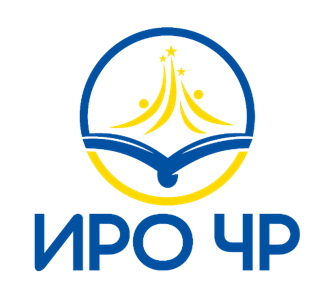 СРАВНИТЕЛЬНЫЙ АНАЛИЗ МОНИТОРИНГА ЭФФЕКТИВНОСТИ МУНИЦИПАЛЬНЫХ МЕТОДИЧЕСКИХ СЛУЖБ
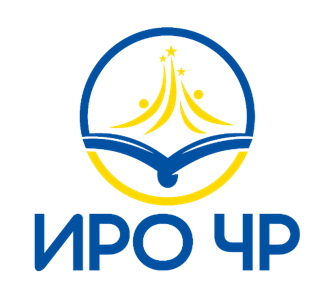 Динамика изменений показателей эффективности ММС
Спасибо за внимание!